Active vs. Passive
Does the subject perform or receive the action?
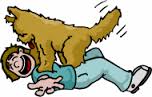 DOER
The dog jumped on to the boy
Active
(Subject)
RECEIVER
DOER
Passive
The boy was jumped on by the dog
(Subject)
Structure
ACTIVE   -----------------------  PASSIVE
	
  eats     -----------------------  is eaten
  verb    -----------------------  be + p.p.
-is eating
-is being eaten
-has eaten
-has been eaten
-ate
-was eaten
-was eating
-was being eaten
-had eaten
-had been eaten
-will eat
-will be eaten
[Speaker Notes: Present – simple, continuous, perfect
Past – simple, continuous, perfect
Future - simple]
When to use it?
When the RECEIVER of an action is the EMPHASIS
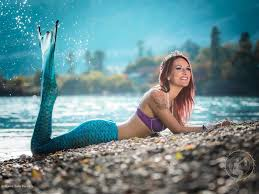 Look!  A mermaid is found 
by the fishermen!
We start the sentence with ‘A mermaid’ to attract readers’ attention
When to use it?
B.   When it is NOT NECESSARY to mention the DOER
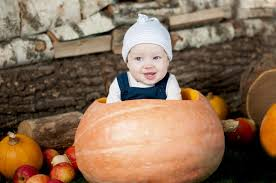 I was born in October.
Is it necessary to mention WHO gave birth to you?
When to use it?
C.   When the DOER of an action is NOT KNOWN
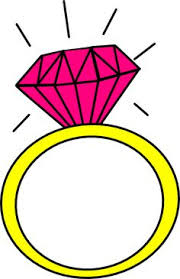 Miss Lui’s diamond ring was stolen!
Who stole the ring?
From the Script
A: We were attacked.
B: By whom?
A: I don’t know.
A: How did he kill Wagner?
B: Objection!
A: Withdrawn.
A: How was Wagner killed?
A: His neck has been broken.
B: That’s because I broke it.
Practice
1. The janitor cleans our classroom every day.



2. Japan exported millions of cars last year. 


 
3. Mr. Chan will feed his dog on canned food.
Our classroom is cleaned by the janitor every day
Millions of cars were exported from Japan last year
Mr. Chan’s dog will be fed on canned food.